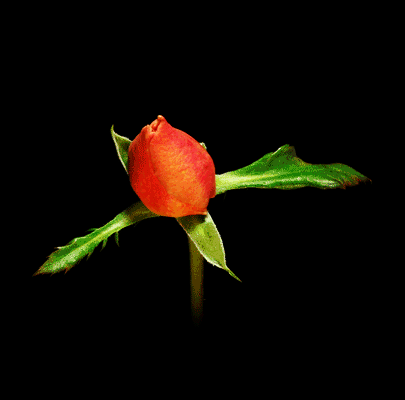 স্বাগতম
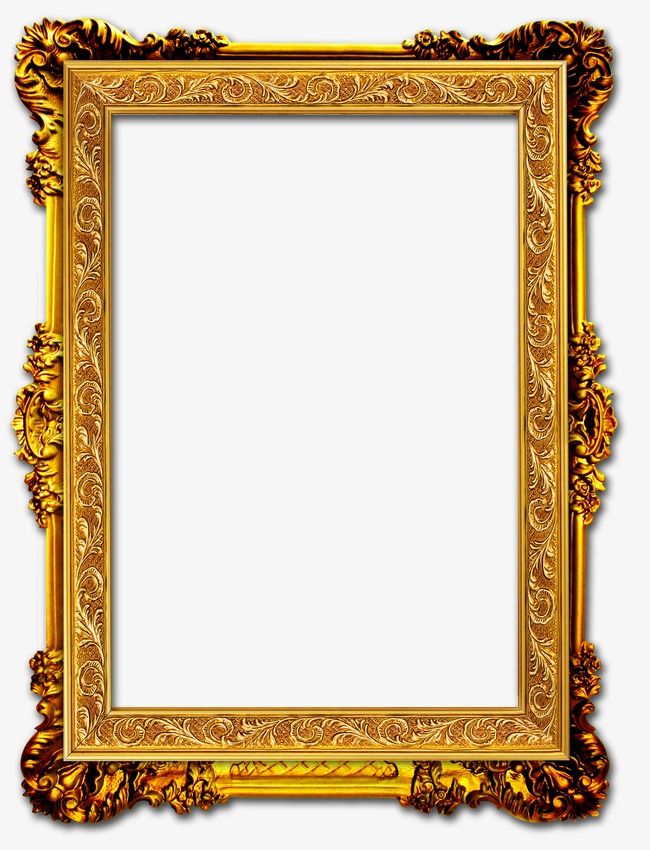 শিক্ষক পরিচিতি
বুধো রানী
সহকারী শিক্ষক
২৯নং কালিয়াগঞ্জ সঃপ্রাঃবিঃ
বোদা,পঞ্চগড়
পাঠ পরিচিতি
শ্রেণিঃ৩য় 
বিষয়ঃবাংলা
পাঠঃআমাদের এই দেশ
পাঠ্যাংশঃসূর্য ওঠার পূর্বদেশ...বাংলাদেশ
সময়ঃ৪০ মিনিট
তারিখঃ১০/০৩/২০২০ খ্রিঃ
শিখনফল
২.১.২ কবিতা শুনে বুঝতে পারবে।
২.১.৩ পাঠ্য বইয়ের কবিতা শ্রবণযোগ্য স্বরে আবৃত্তি করতে পারবে।
২.২.২ প্রমিত উচ্চারণে কবিতা আবৃত্তি করতে পারবে।
২.৩.২ কবিতা সংশ্লিষ্ট প্রশ্নের উত্তর লিখতে পারবে।
এসো কিছু ছবি দেখি
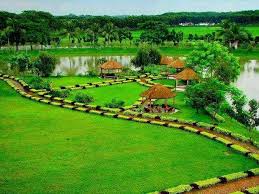 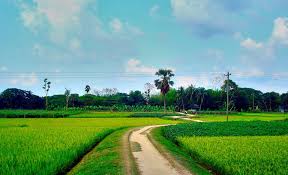 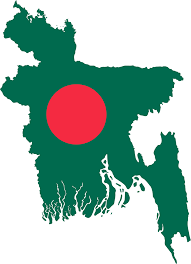 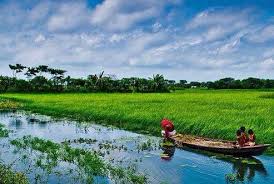 ছবিতে তোমরা কী দেখতে পাচ্ছ?
পাঠ ঘোষণা
আমাদের এই বাংলাদেশ
কবি পরিচিতি
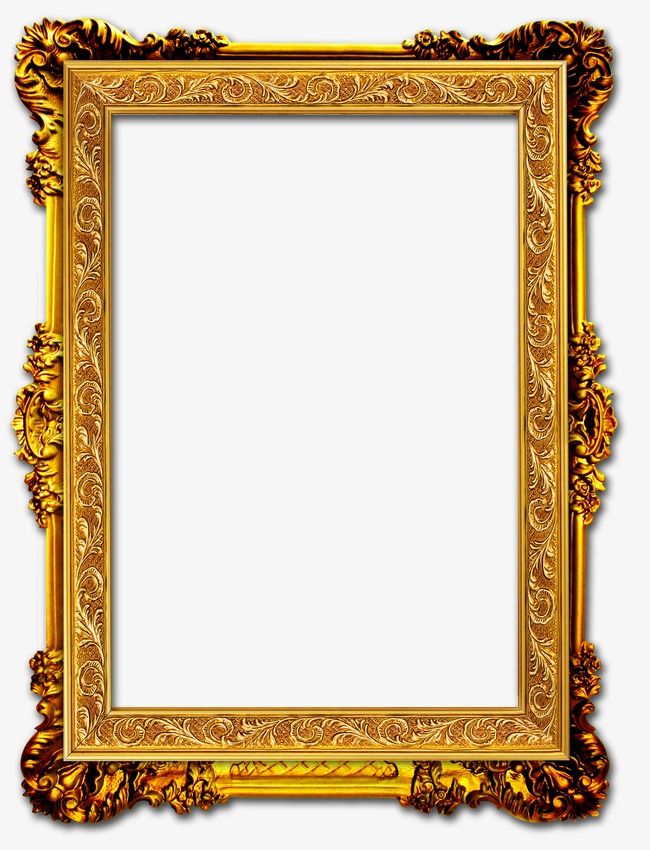 শিক্ষকের পাঠ
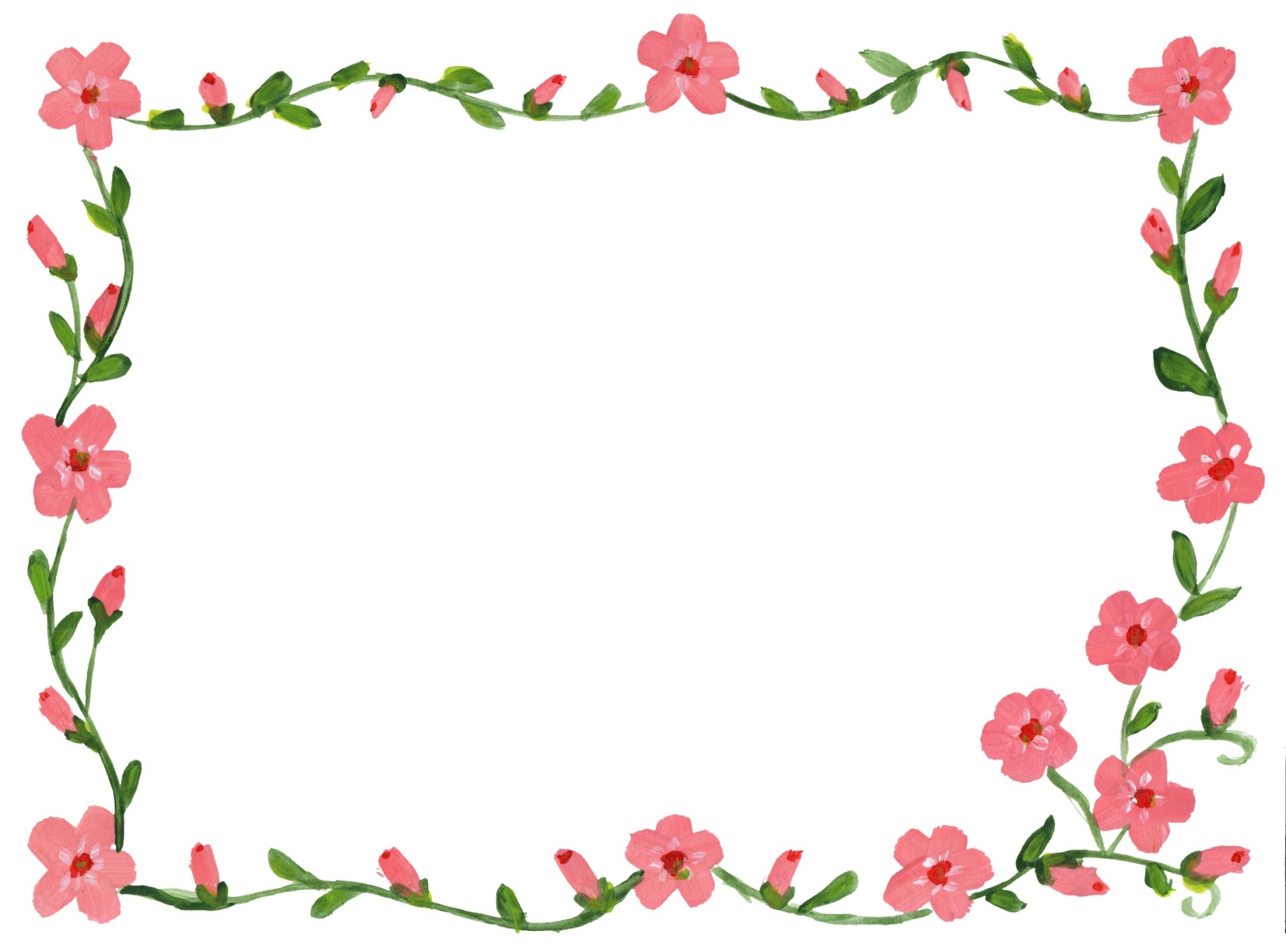 শিক্ষার্থীর পাঠ
এসো কিছু শব্দের অর্থ জেনে নিই
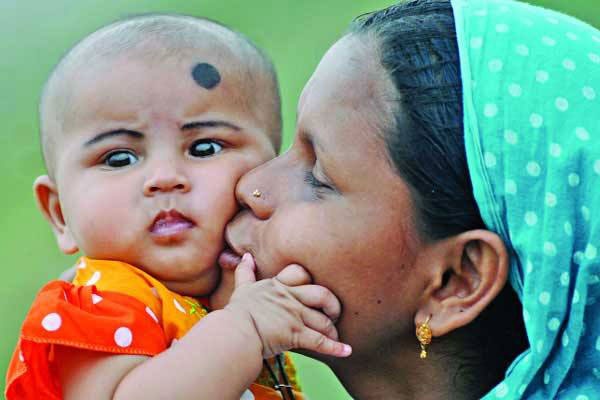 আপন
নিজ
মায়ের মত আপন আর কেউ নেই।
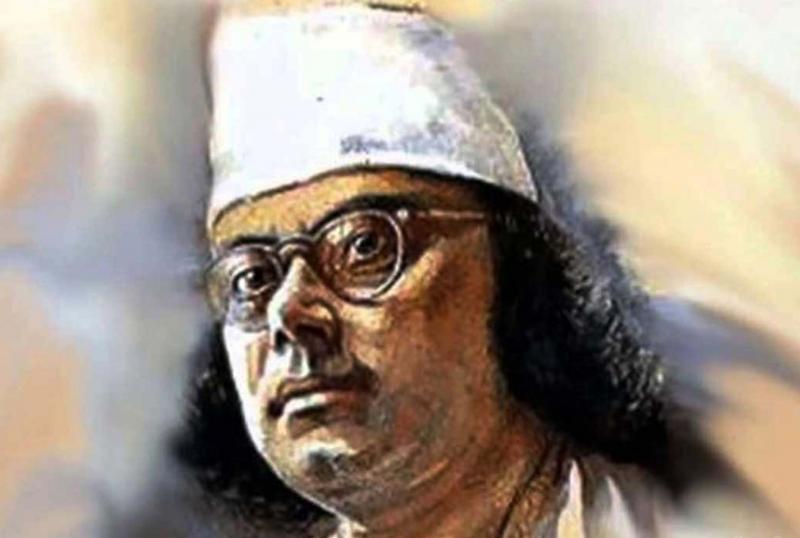 কবি
যিনি কবিতা লিখেন
কাজী নজরুল ইসলাম আমাদের জাতীয় কবি।
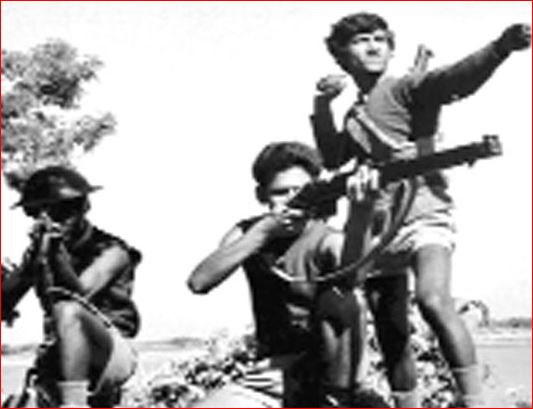 বীর
সাহসী
বাংলাদেশ অনেক বীরের জন্মভূমি।
এসো যুক্তবর্ণ জেনে নিই
স
ব-ফলা
স্বদেশ
স্বাধীন
স্ব
কষ্ট
মিষ্টি
ষ্ট
ষ
ট
পূর্ব
র্ব
পূর্ব
ব
গর্ব
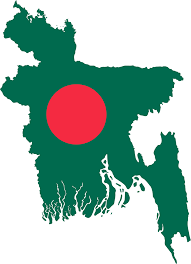 ঊদিয়মান সূর্য
বাংলাদেশ
ছবিতে তোমরা কী দেখতে পাচ্ছ?
সূর্য ওঠার পূর্বদেশ
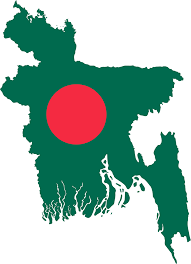 এটি কিসের ছবি?
বাংলাদেশ
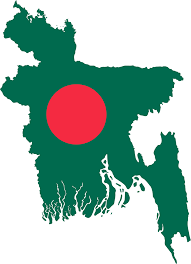 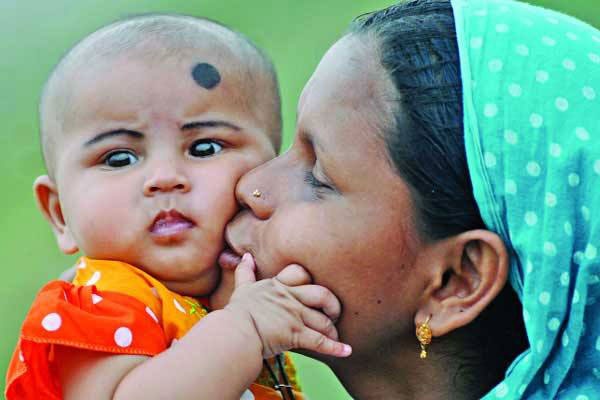 মা ও সন্তান 
প্রিয় ও আপন
বাংলাদেশ
ছবি দেখে কী মনে হয়?
আমার প্রিয় আপন দেশ
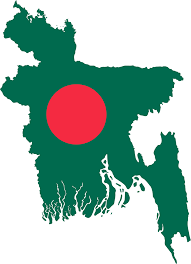 বাংলাদেশ
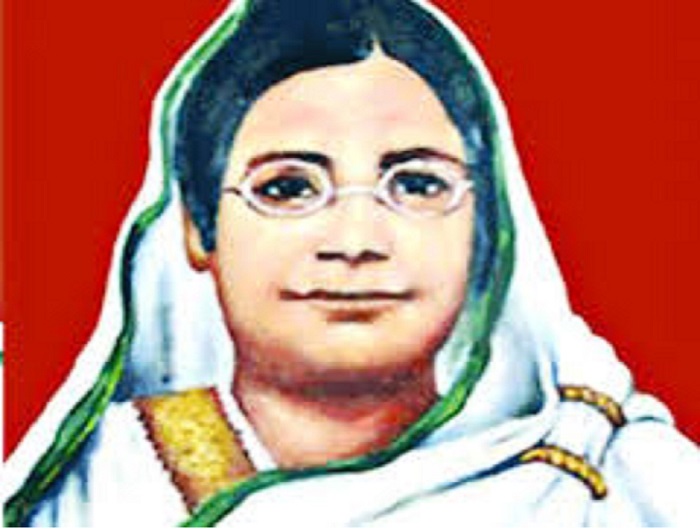 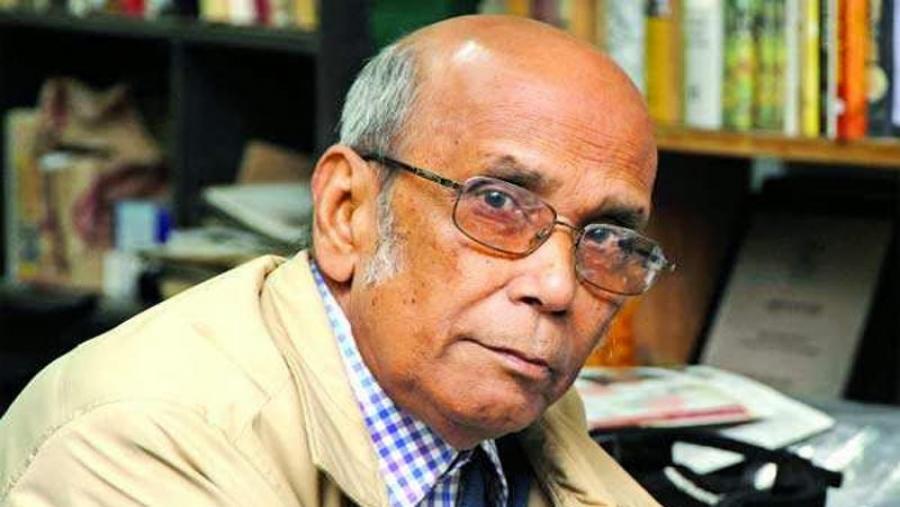 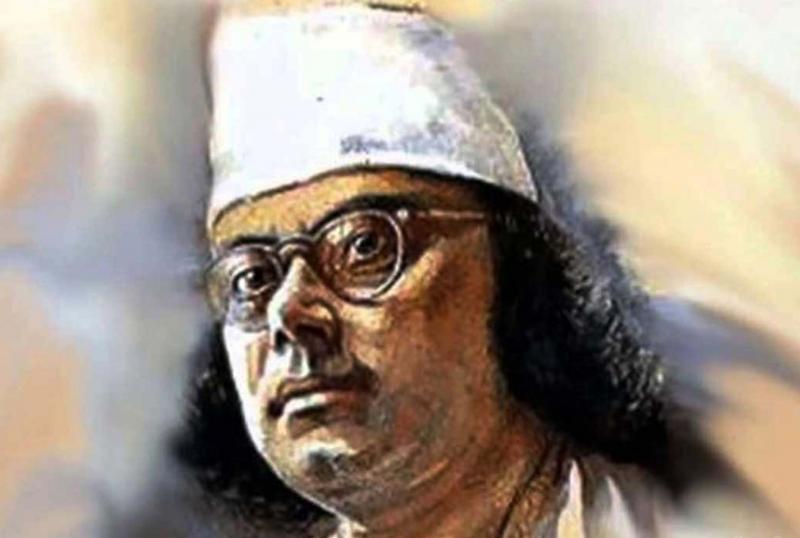 সৈয়দ শামসুল হক
সুফিয়া কামাল
কাজী নজরুল ইসলাম
তোমরা কী এঁদের চেন?
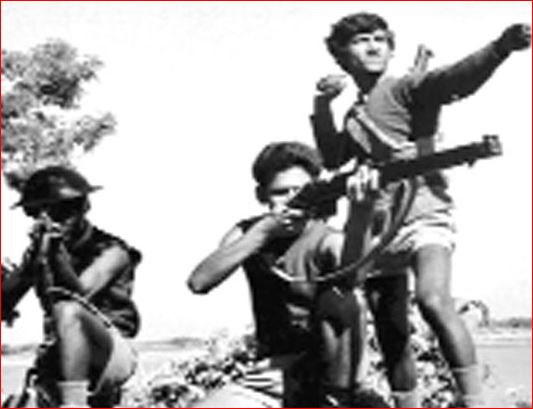 যুদ্ধের ছবি
ছবি দেখে কী মনে হয়?
কবির দেশ বীরের দেশ
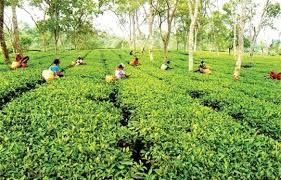 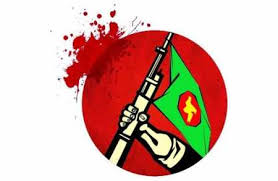 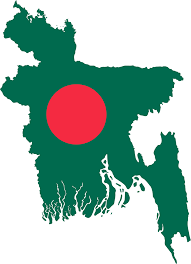 স্বাধীন দেশ
আমার দেশ
বাংলাদেশ
ছবি দেখে চিন্তা কর
আমার দেশ স্বাধীন দেশ
বাংলাদেশ
এসো আমরা একটি ভিডিও দেখি
দলীয় কাজ
দল নং ১
আমাদের দেশ সম্পর্কে পাঁচটি বাক্য লিখ
দল নং ২
ঘরের ভিতরের শব্দগুলো বসিয়ে শূন্যস্থান পূরণ কর
আপন
কবি
স্বাধীন
বীরের
পূর্বদেশে
ক)সূর্য ওঠে .................।
খ)আমরা ...................দেশের মানুষ।
গ)এদেশ অনেক ........... জন্মভূমি।
ঘ)মা সবার..........ও প্রিয়।
ঙ)রবীন্দ্রনাথ ঠাকুর একজন বিশ্ব.........।
মূল্যায়ন
নিচের প্রশ্নগুলোর উত্তর বলি ও লিখি
ক)সূর্য ওঠার পূর্বদেশ কোনটি?
খ)আমরা কেমন দেশের নাগরিক?
উত্তর
ক)সূর্য ওঠার পূর্বদেশ বাংলাদেশ।
খ)আমরা স্বাধীন দেশের নাগরিক।
বাড়ির কাজ
আমাদের এই দেশ কবিতাটির কবির নামসহ আট লাইন লিখে আনবে।
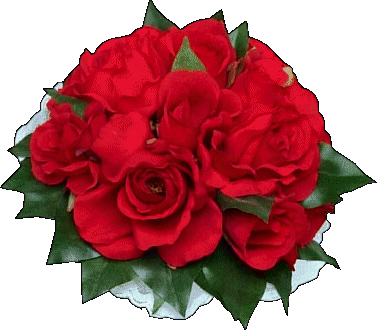 ধন্যবাদ সবাইকে